Wiki & Member Portal Training
November 2018
2
What We Will Cover
What is a Wiki?
Why AgGateway uses a wiki
How to get to the AgGateway wiki page
How to create your user account
Wiki homepage contents and security
Define a Space and a Page
How to find content
How to import a Word document
Creating and updating a page
Page history
Moving and reordering pages
Managing your profile
3
What is a Wiki?
Wikipedia Definition – A wiki is a website which allows collaborative modification of its content and structure directly from the web browser.

Merriam Webster Definition – A website that allows visitors to make changes, contributions, or corrections

Impress Your Friends- Wiki/Wiki/Web was the first wiki and was developed by Ward Cunningham in 1994.  The term “Wiki” was named by Cunningham and is derived from a Hawaiian term meaning “Quick” or “Fast
4
Why Use a Wiki?
Confluence or the Wiki, allows you to create, organize and discuss work with your team
All work is centralized
Allows for collaboration
Real Time Updates
[Speaker Notes: WHY DO WE USE THE WIKI?

AgGateway uses the wiki to provide a tool for members to create, organize, and discuss work their team.

The wiki provides centralization, organization, the ability to create, discuss, search and get answers, all in one place.  Most importantly, the wiki provides us a tool that allows members to collaborate more efficiently.]
5
How Do I Get Access?
General Access – Access the Wiki at https://aggateway.atlassian.net/login

Self Register
Click on “Create an Account”

Restricted Access – Contact the Council or Committee Chair/Vice Chair or Project Lead
[Speaker Notes: HOW TO GET ACCESS

To get access to the wiki, go to https://aggateway.atlassian.net/login  and click “Create an Account”.  Once registered, you will have immediate access to the public content on the wiki.  Member Services will receive a notification that you have signed up and we will give you membership access.  

Some spaces are restricted at an individual or group level.  To get access to spaces that are restricted to certain groups, contact the groups council chair or vice chair, or a project lead to request access.  This person will send the request to Member Services so that we can update your user profile with access to the space.  

Login]
6
Spaces and Pages
Spaces – Containers for pages and blog posts with related content
Site Spaces – These are areas where you can create content and collaborate with other users
Personal Spaces – You, and other wiki users, can create your own personal space.  Your space can be kept private, or you can open it up for others to view and edit	

Pages – Allow you to create content and store it in a space
[Speaker Notes: SPACES AND PAGES

Before going much further, I want to define what a Space is and what a page is.

Spaces are containers for pages and blog posts with related content.  Each space that is created is automatically created with a home page – this is the first page you will see when navigating to a space.  There are two types of spaces, Site Spaces and Personal Spaces.

Site Spaces – These are areas where you can create content and collaborate with other users.  The links here on the AgGateway home page will take you to a site space.  Only AgGateway Staff, primarily Jim Wilson or Marilyn Hunter, along with Member Services, can create a Space.

Then there are personal spaces.

Personal Spaces – You can also create your own personal space to store personal documents, links, etc. for personal use. Your space can be kept private, or you can open it up for others to view and edit.  Later in this demonstration I will show you where you can create your own personal space.

Pages on the other hand allow you to create content and store it in a space so that it can be shared.]
7
Wiki Home
Documentation, Standards, Guidelines, and Tools
Councils
Projects and Initiatives
Committees
Other
[Speaker Notes: The wiki home page provides links to spaces and as you can see, they are grouped under the following categories, (1) Documentation, Standards, Guidelines, Tools (2) Councils (3) Projects and Initiatives (4) Committees (5) Other. 

These spaces each have their own set of permissions that determines who can access the space, who can view, add, update, and delete content.

If you notice, each of these spaces has a number at then end.  This number represents the permission level, whether it is:

1- Accessible to the public 
2- Accessible to authenticated AgGateway North America members
3-Accessible to authenticated participants of the associated group
4-AgGateway Global Network Staff]
8
Searching for a Page
Use the Search Box in the top right-hand corner of the screen.  Simply type a key word into the box and choose from the list of available options.
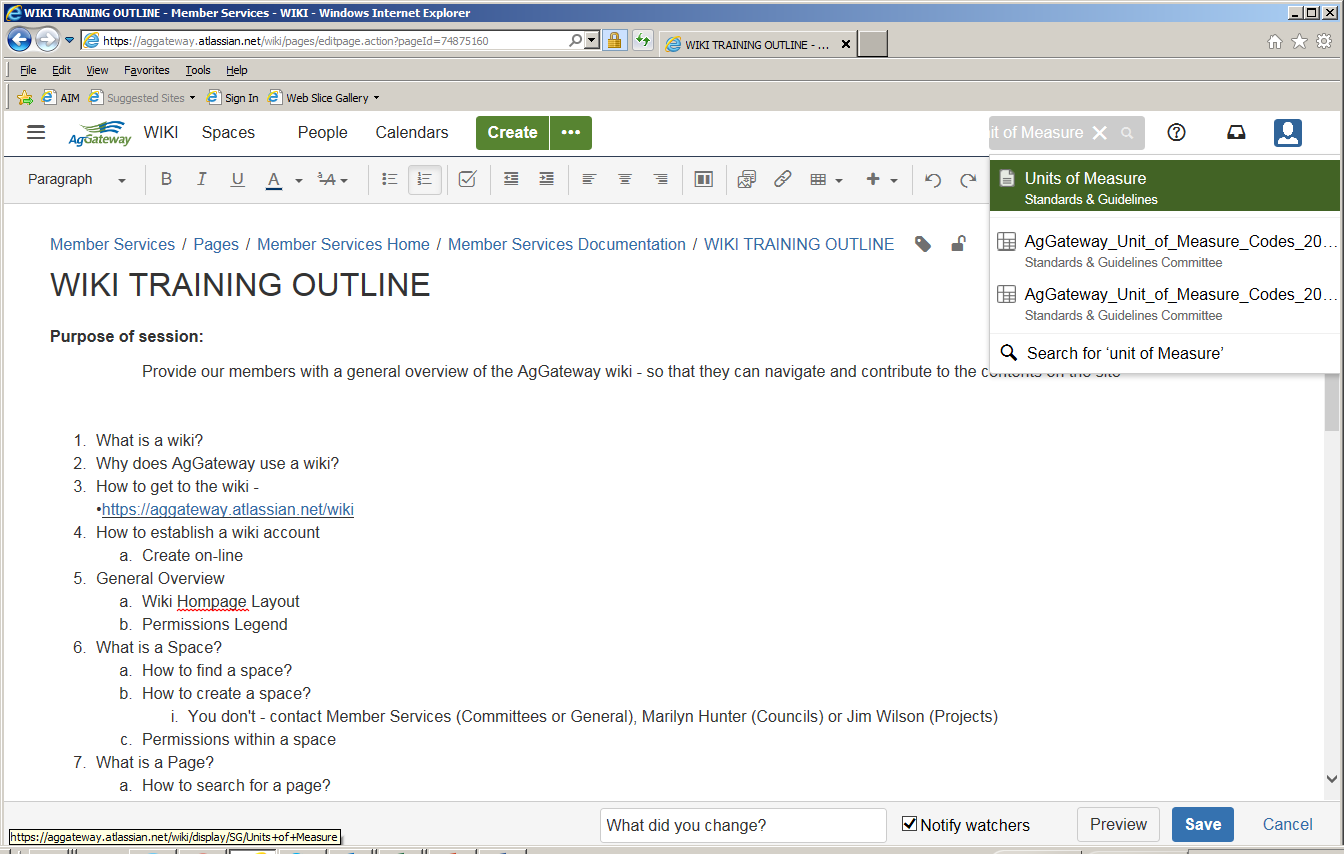 [Speaker Notes: Got To AGW Home Page

Now lets look at how to search for a page on the wiki.  The easiest way to find a page or document on the wiki is to start entering key words in the search box at the top of the screen.  Then simply choose from the list of available options. 

For example, if I am wanting to find  Entity Functional Group, I start typing – I can choose from the list provided or hit enter to see additional options

Show how to Export to Word or PDF – Click on Bread Crumbs

Show how to see where page is located by clicking on Bread Crumbs then “View in Hierarchy.”

Show how to get back to Home Screen by Clicking on AgGateway logo top left]
9
The Editor
Editor Functions
Page Layout (column setup)
Files and Images 
Links/Attachments
Symbols
Emoticons
Horizontal Rule
Task List
@User mention
Table of Contents
Macros
Keyboard Shortcuts
Adding & Editing a Table
[Speaker Notes: The Editor is the toolbar that helps create page content.]
10
Importing a Word Document
Click on Breadcrumbs > Import Word Document
This adds a page to the space
Use the “Links” icon from the Editor
This adds a link on an existing page to the document
[Speaker Notes: Import Blank Agenda from Desktop. – MS Home page.

There may be times when you want to import a Word document into your space.  There are two ways to do this.  The first is click on Bread Crumbs, then Import Word Document.  This will bring the document into the space as a new page.  If the document is not exactly where you want it, it can be moved and we will cover how to move pages a little later on.  The other option is to create a link from your page to your document.  When we discuss creating and updating I page, I will show you how to do this.]
11
Recording Changes and Notifying Watchers
Change Comment – A short description that summarizes the changes made to a page after editing it
Watchers of the page can be notified when changes occur to the page
Administrators can manage watchers of a page
Users can choose to quit watching a page
[Speaker Notes: RECORDING CHANGES AND NOTIFYING WATCHERS

When done creating or updating a page, click save.  

When a page is updated, the author can add  a change comment to the “What did you change?” field and choose whether or not to notify the watchers of the page.   

Administrators of the space can manage the watchers for all pages in the space by adding or removing the individuals.  

Individuals can choose to quit watching a page by clicking on their profile, choosing “watches” and then removing any pages that they no longer want to watch.]
12
Page History
Restore a previous version
Compare versions
View changes made to a page
[Speaker Notes: PAGE HISTORY

Wiki tracks the history of changes to each page by creating a new version of the page each time it's modified. You can view the changes between different versions, and roll back to a previous version if you need to.  To view the history of a page, click on “…Page History”

To view recent changes to a page or to learn more about the page, you can also choose, “…Page Information”.  In the section titled 'Recent Changes' you'll see the most recent versions of the page, along with the date of their modification and the name of the modifying author.  Under Hierarchy, I can see where the page resides within the Space.  Under Outgoing Links, I can see what links on the page will take me to another Space or another page.]
13
Moving and Reordering Pages
Change the default location of a new page.
Move an existing page to a different space.
Move an existing page to a different parent page within the same space.
Reorder pages that are children of the same parent.
[Speaker Notes: Moving and Reordering Pages.

At some point it may be necessary to move or reorder pages. To move a page, you need the following permissions:

'Add' permission on the page you are moving, and
'View' permission on the page's parent page. So if you are moving the page to a different parent, you need 'View' permission on the new parent.


To move a page to a new space, click on “…Move”.  Type in the Space name and the new parent page.

In most instances you will be moving pages within the space.  You can do this a another way by clicking on SPACE TOOLS>REORDER PAGES]
14
Managing Your Profile
If you need to update your password, click on Person, bottom left-hand corner. 

You can also view any tasks that have been assigned to you, or those that you have assigned others.

This is also where you can create your own personal space, by clicking on Personal Space under your profile.
Member Portal Training
November 2018
[Speaker Notes: Individual
PMahommes
#15Touchdown

Business
cristinlee
1Arrowhead!]
16
Why Are We Using a Member Portal?
To Keep Records Up to Date
Provide a Tool to Look Up Members’ Contact Information and Participation in the Organization
Provide an Easy Way to Review and Pay Invoices
Provide an Easy Way to Review and Purchase Sponsorships
17
The Member Portal Allows You to…
Update Your Contact Information 
Update Your Council/Committee Participation
View Invoices for Membership, AGIIS Subscriptions, Sponsorships, etc.
Pay Dues and Other Invoices Using a Secure System
Lookup Member Contact Information and AgGateway Participation
Manage Your Profile
18
Home Page
[Speaker Notes: Registration Link - https://app.etapestry.com/hosted/AgGateway/donorLogin/Register.php
Log In Link - https://app.etapestry.com/hosted/AgGateway/donorLogin/Login.php
Web Navigation 
Welcome, My Profile, My Account, Search, Contact Us, Log Out]
19
My Profile Page
[Speaker Notes: The “My Profile Page” allows you to edit your personal log in credentials, set your privacy settings, and view your public profile.]
20
My Profile – Edit Login
[Speaker Notes: The “My Profile” page allows you to create your user ID and Password.]
21
My Profile – Edit Privacy
[Speaker Notes: The “Edit Privacy Settings” page allows you to choose which personal attributes to display or keep private.]
22
My Profile – View Public Profile
[Speaker Notes: The “View Public Profile” page allows you to see what other members can see about you in the member portal.]
23
My Account
[Speaker Notes: The “My Account” page allows you to see your outstanding invoices with AgGateway/AGIIS]
24
My Account – Detailed History
[Speaker Notes: The “Detailed History” page allows you to see all invoices, paid and unpaid.]
25
Search
[Speaker Notes: The Search page allows you to search for an individual, company, or for those that participate in a Council, Committee, Working Group, or AGIIS.]
26
Send a Message
[Speaker Notes: Email messages can be sent directly to other members.  The members’ email address is not displayed.  This screen shows your email address, the “from” address, but we don’t provide other member’s email information.  If this email would be rejected, say for an out of office, however, the intended recipients email may display within the out of office notification.]
27
Contact Us
[Speaker Notes: This feature allows you to send an email directly to Member Services.]
28
Log Out
29
Sponsorship Shopping Cart
[Speaker Notes: The AgGateway shopping cart will be a separate link, not within the member portal but from the AgGateway website, that will allow companies to choose from various sponsorship opportunities and pay for them online.]
30
Questions?